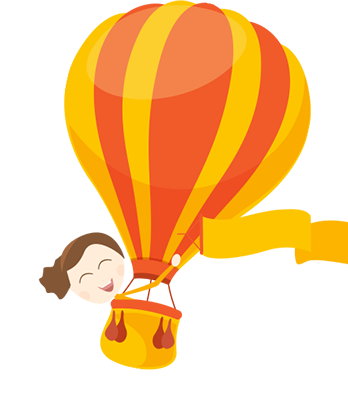 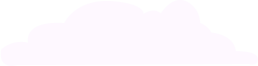 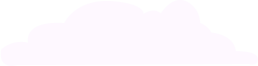 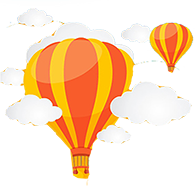 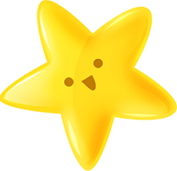 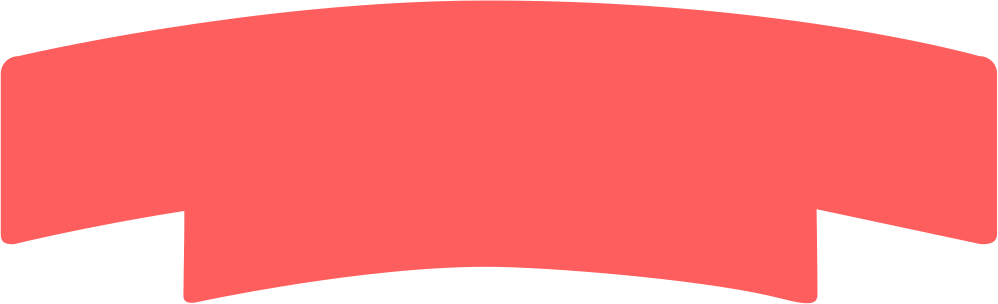 Bài 35: Ôn tập và kể chuyện
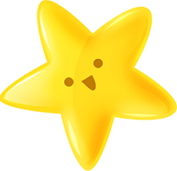 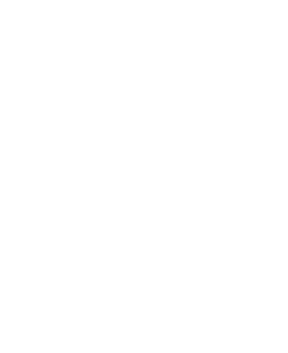 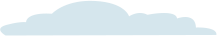 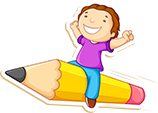 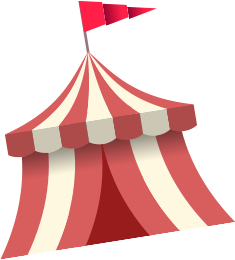 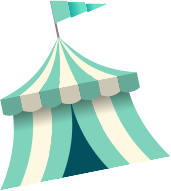 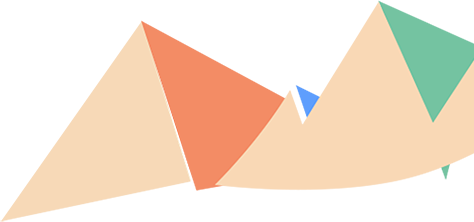 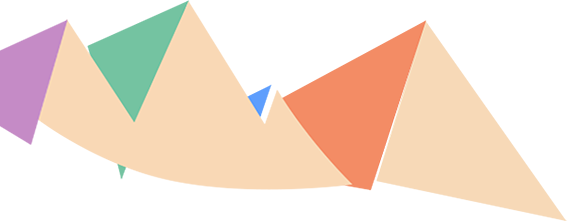 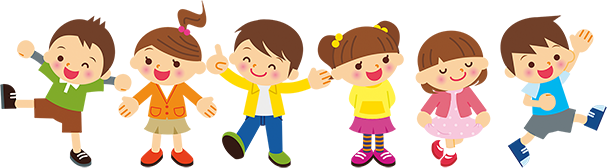 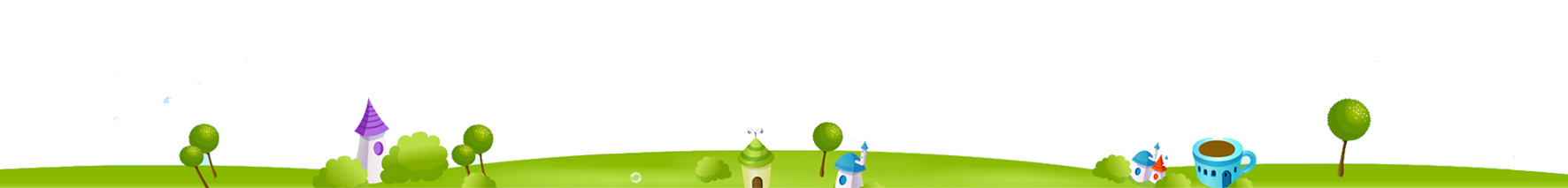 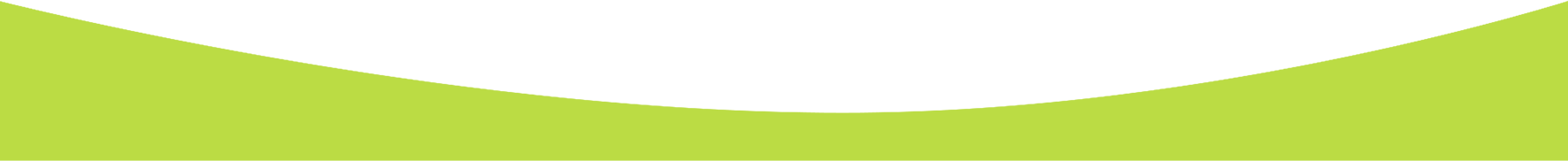 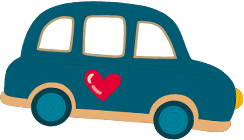 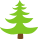 1
§äc
n
o
on
m
n
oâ
oân
an
am
a
ôn
ô
aê
aên
aêm
e
en
aâ
aân
aâm
eâ
eân
i
in
u
un
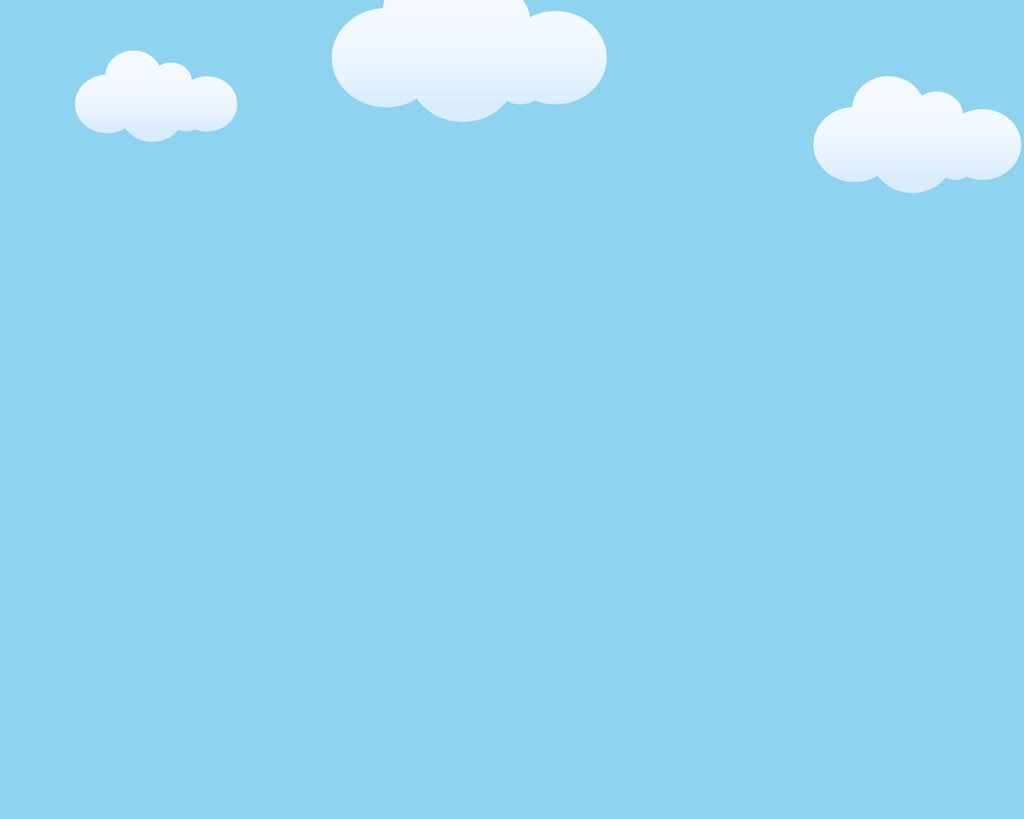 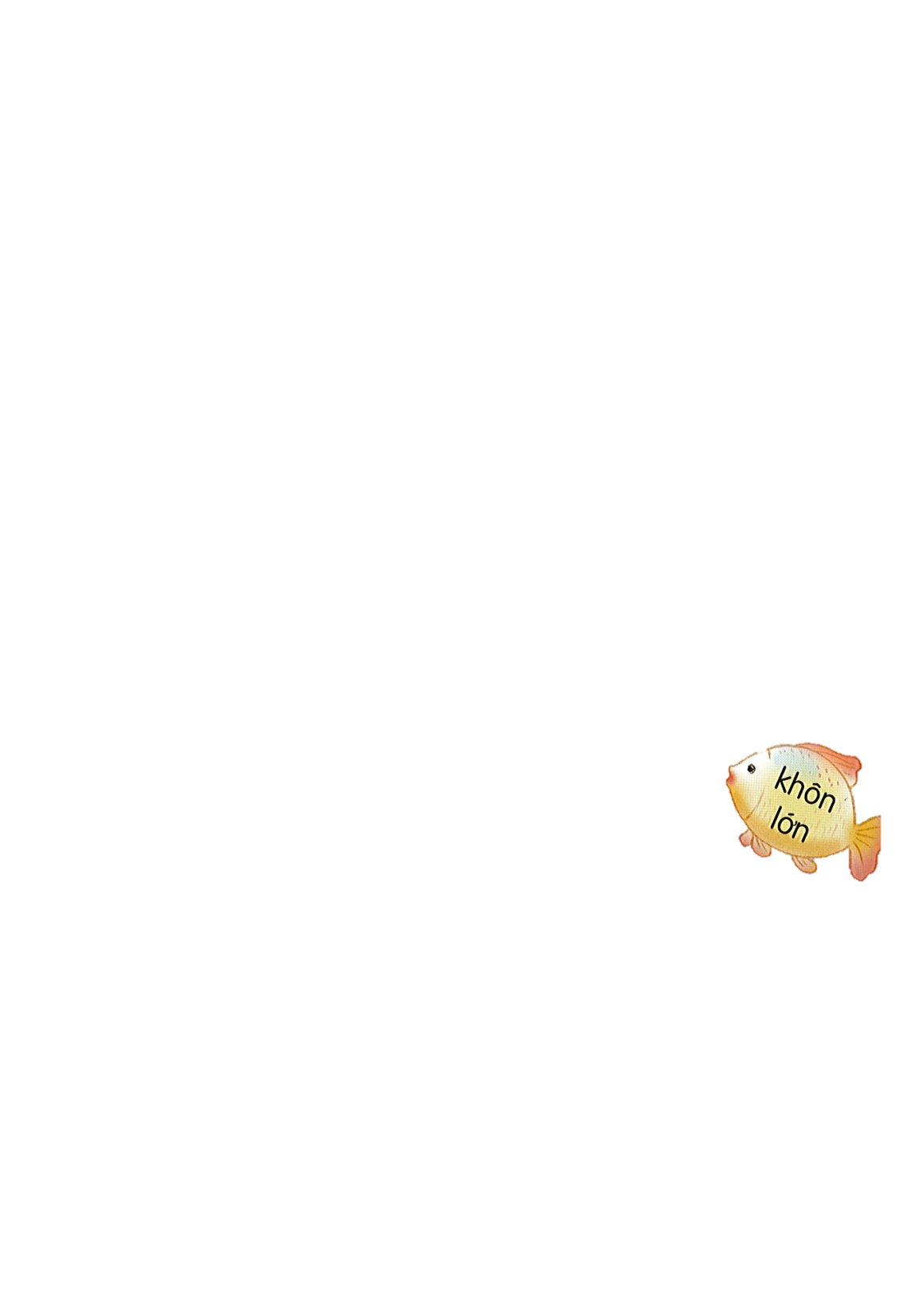 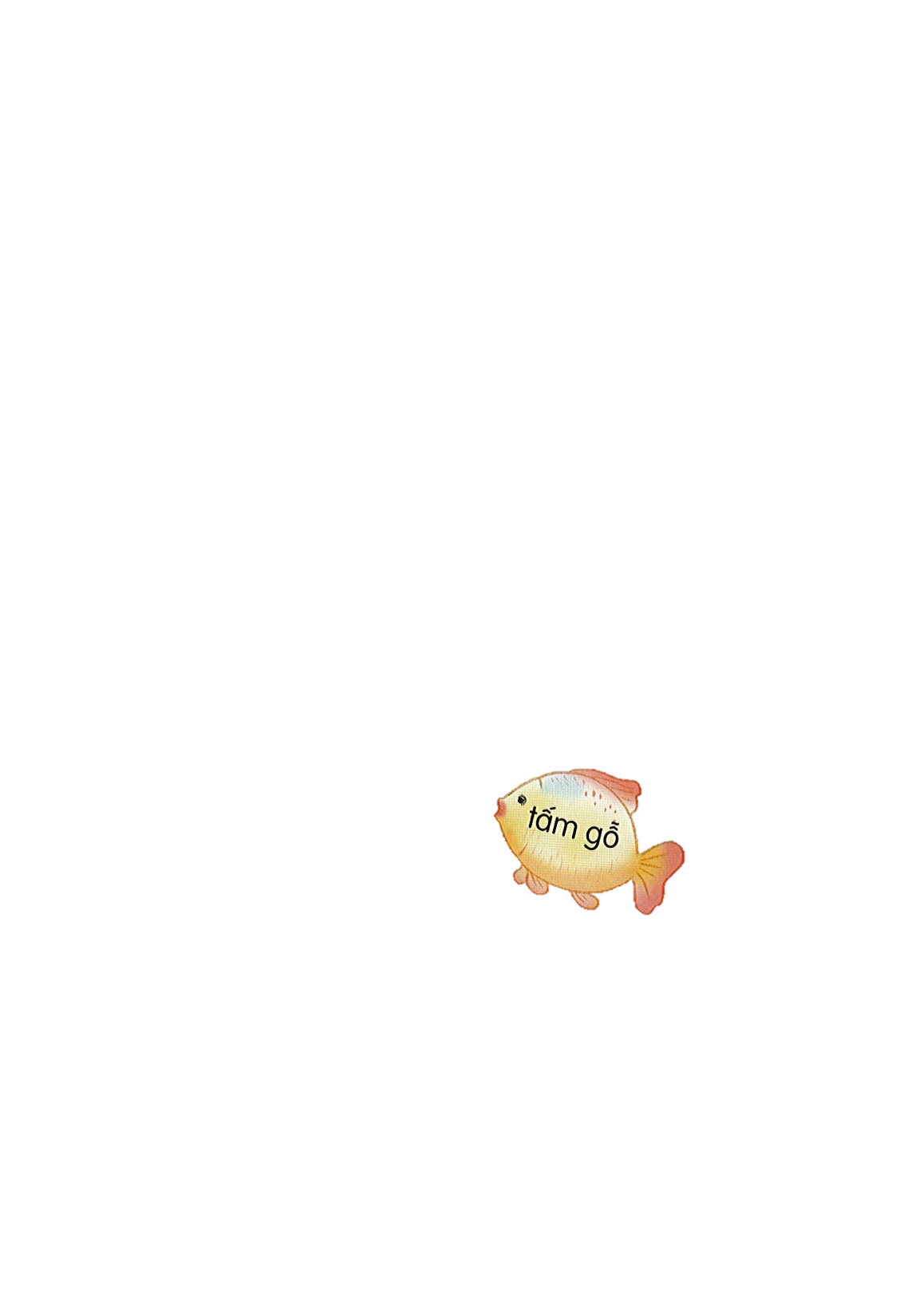 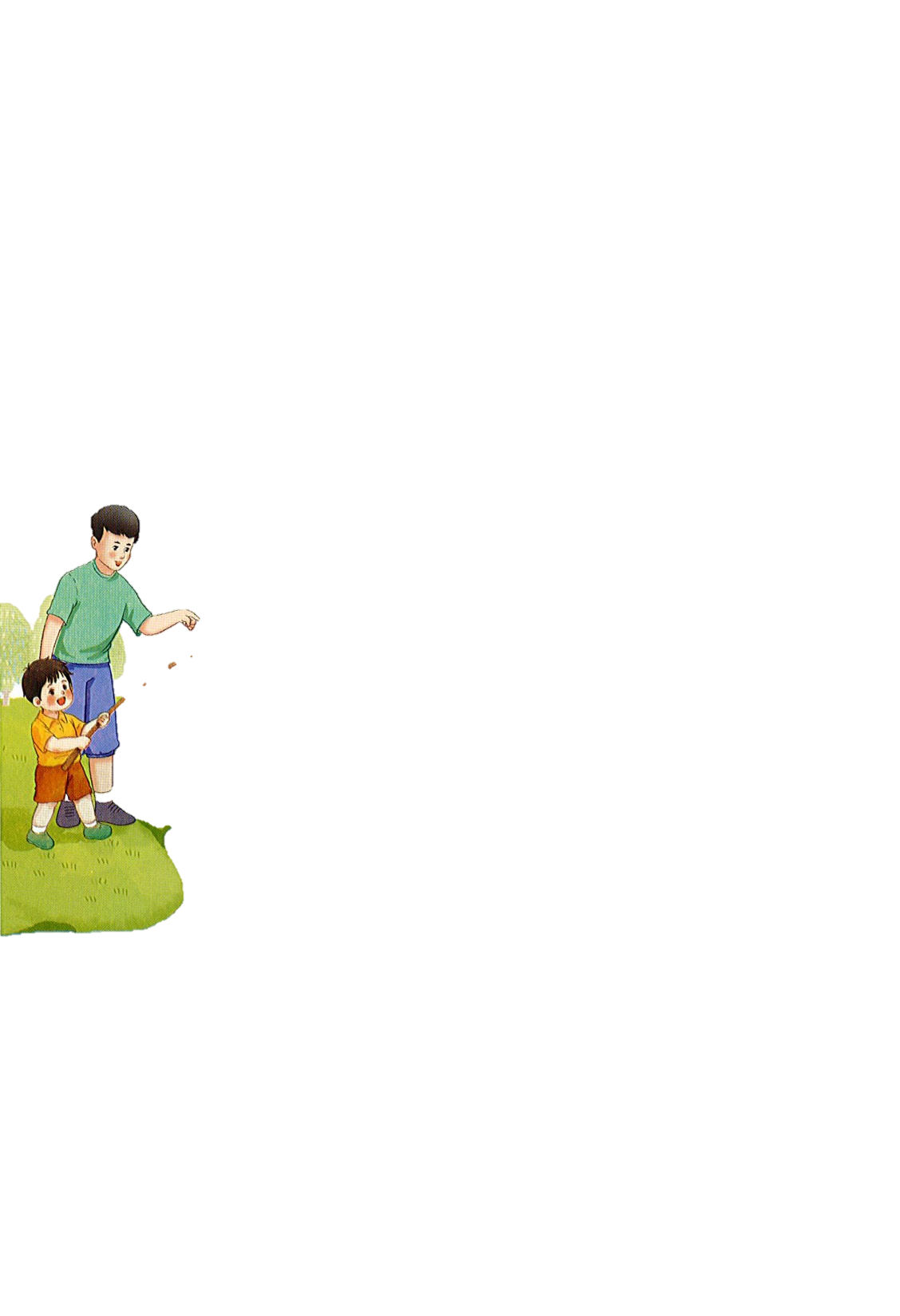 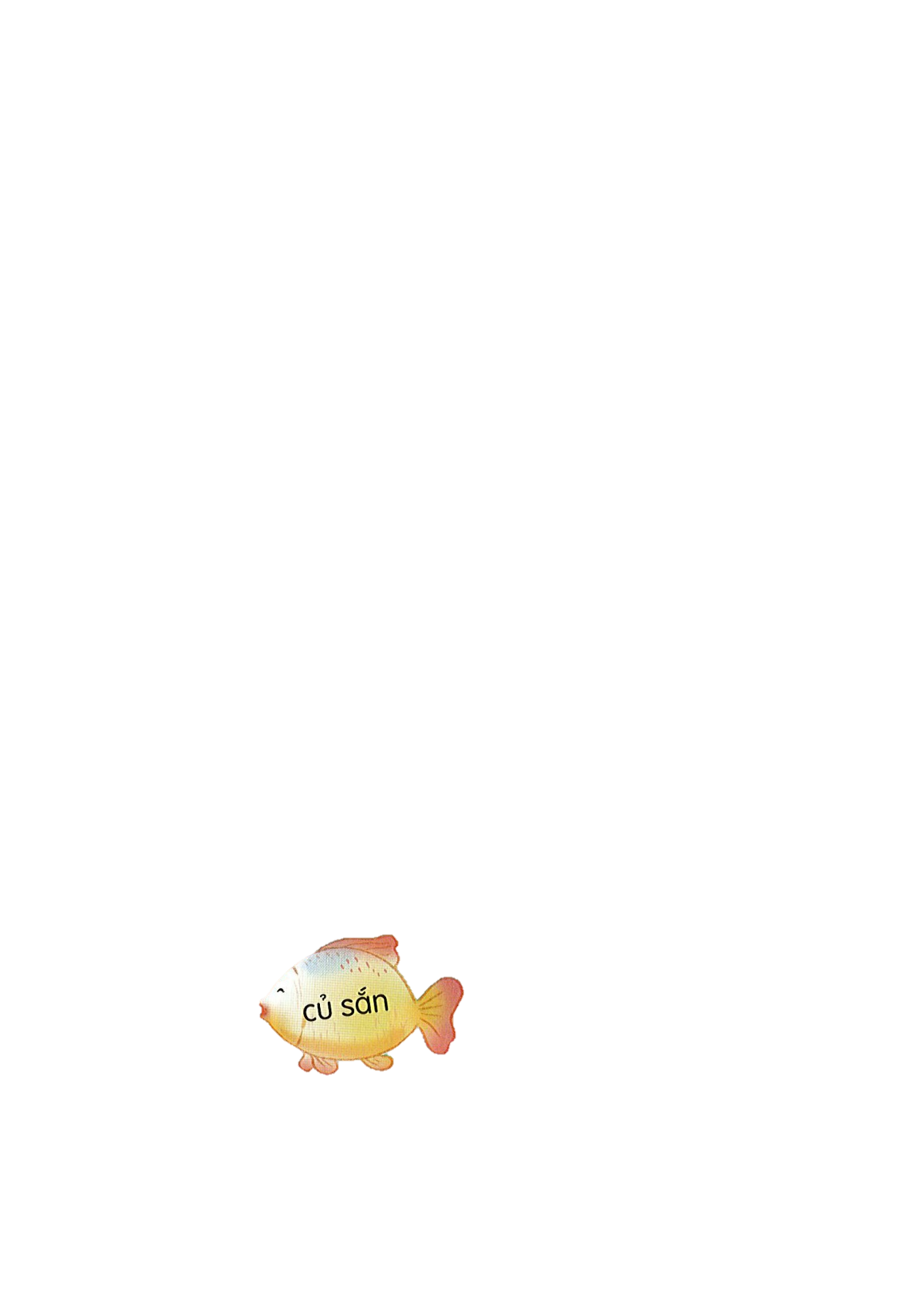 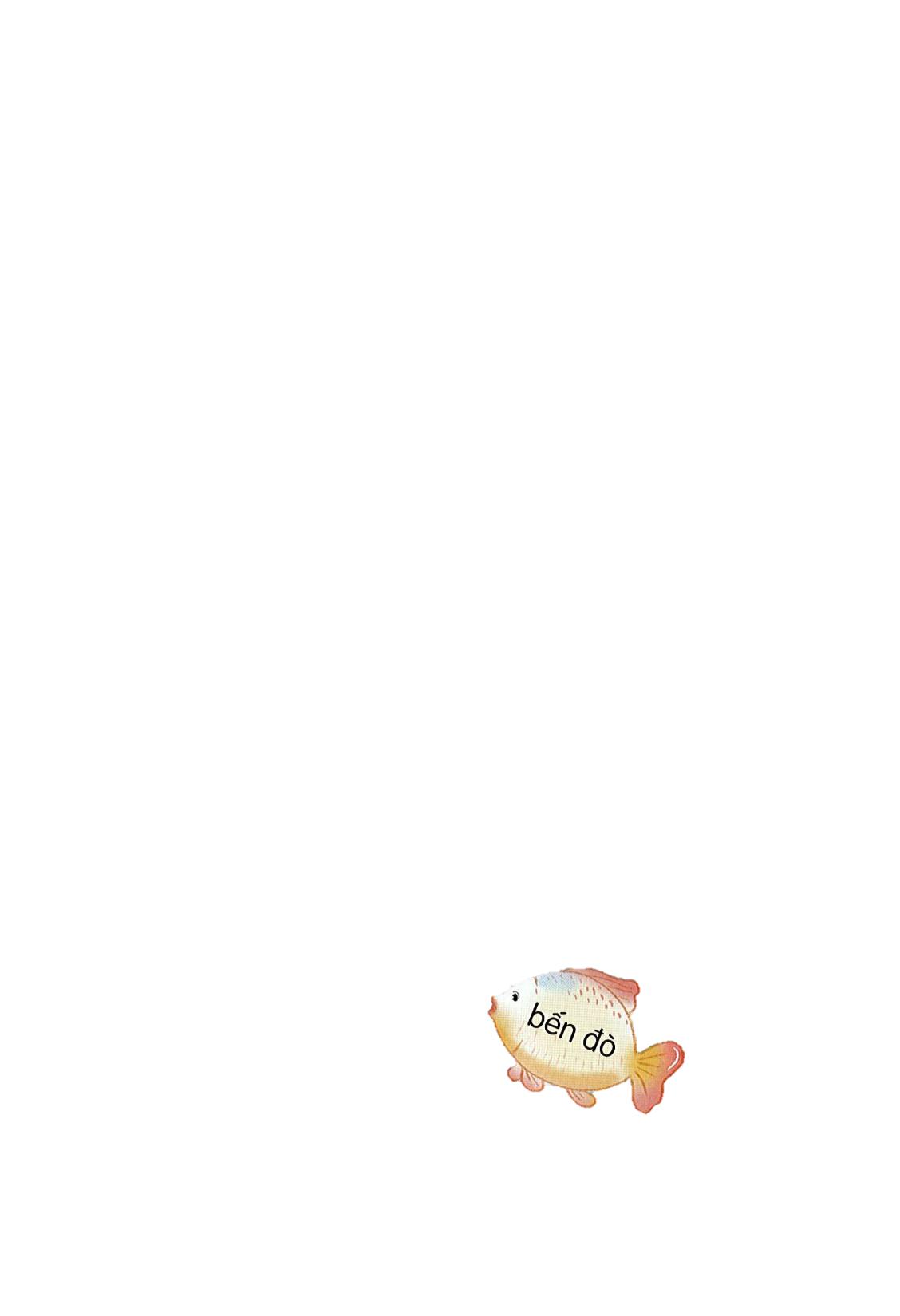 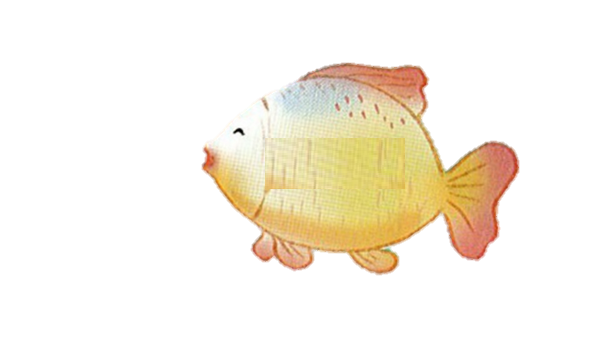 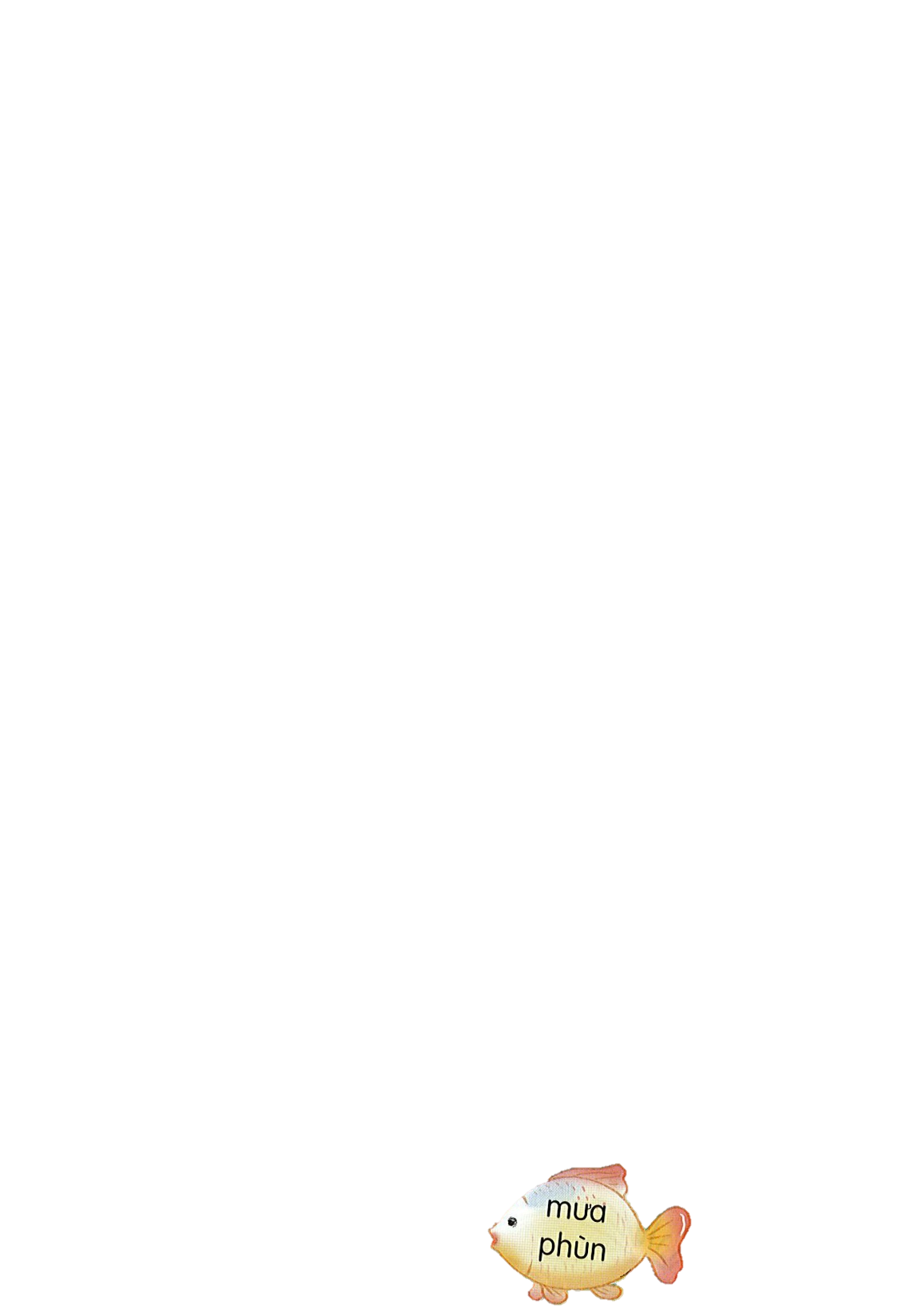 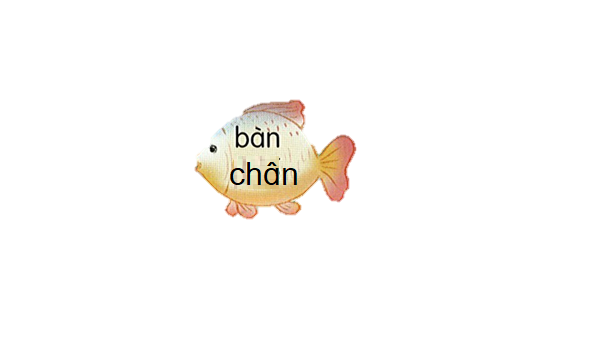 đèn pin
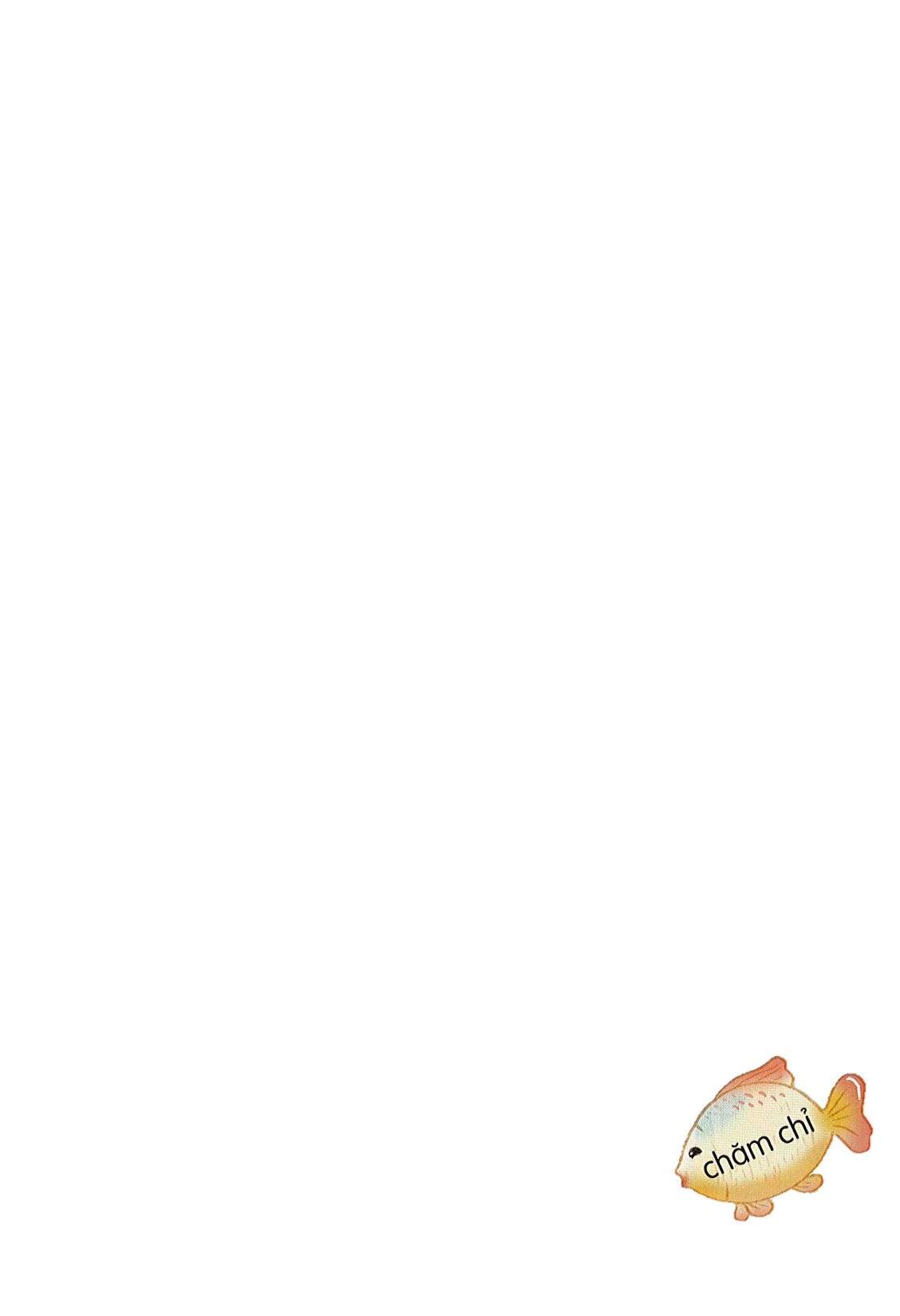 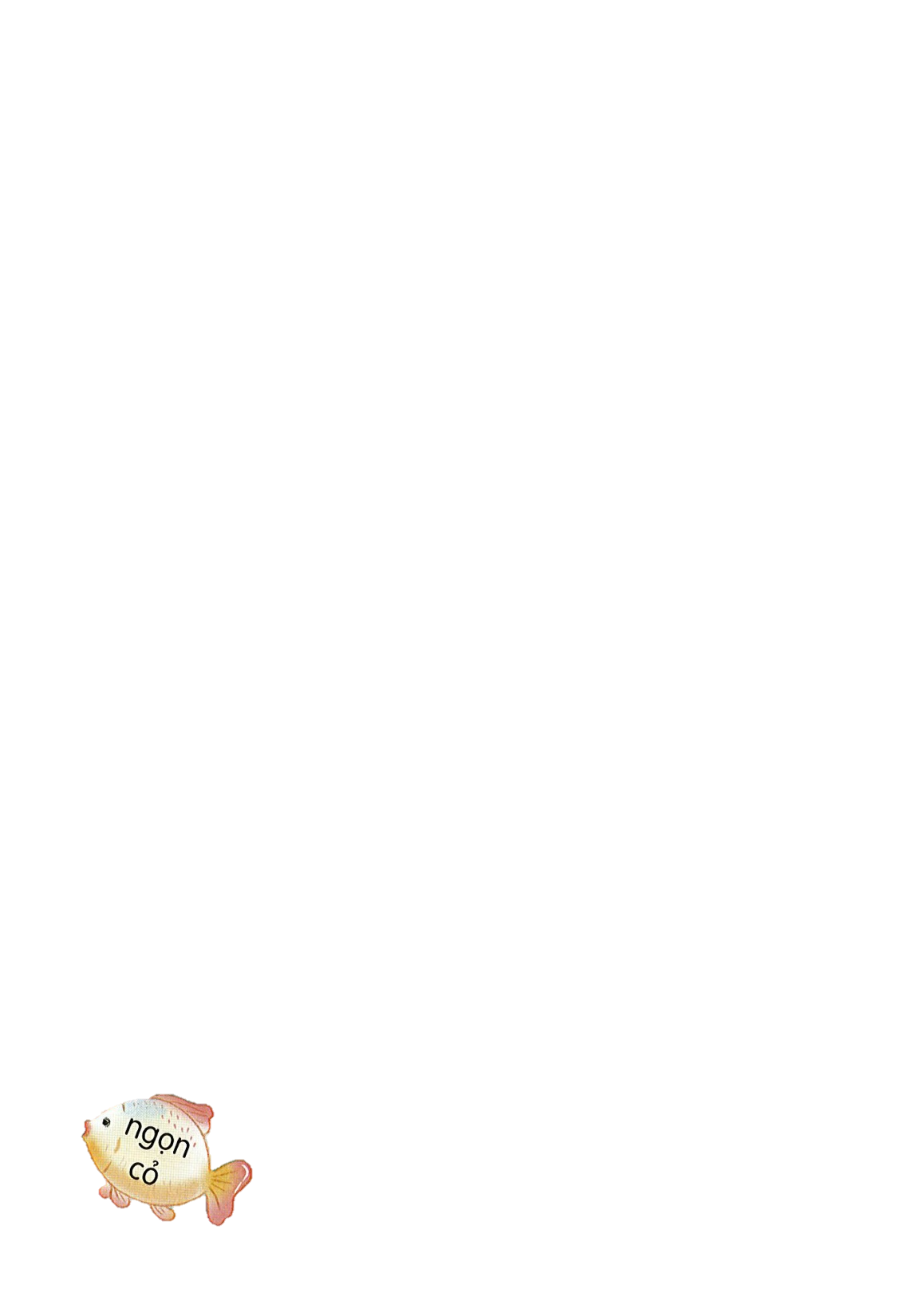 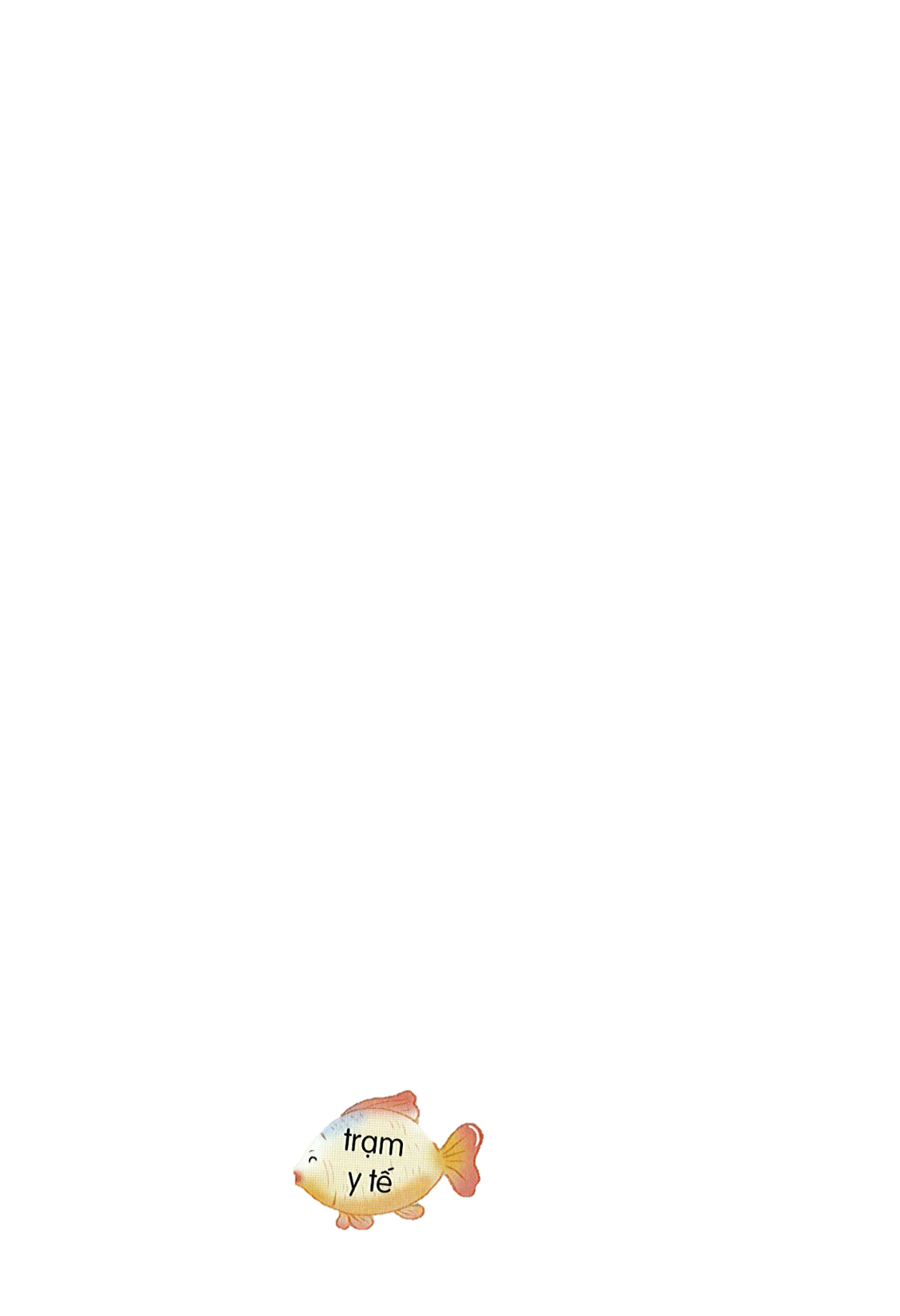 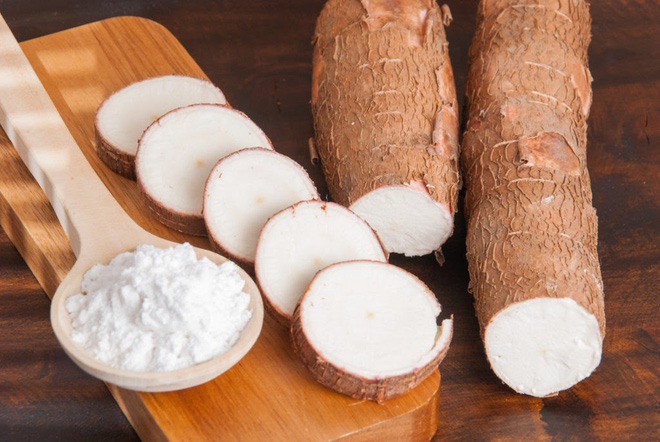 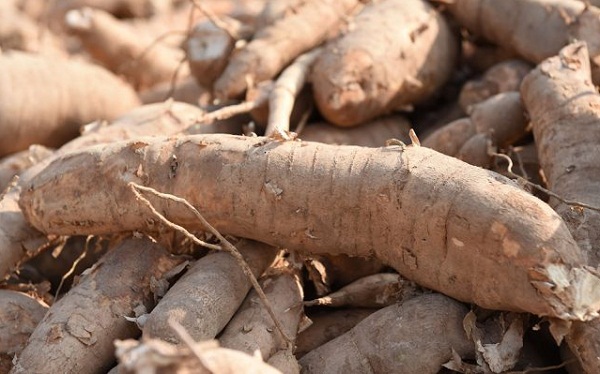 củ sắn
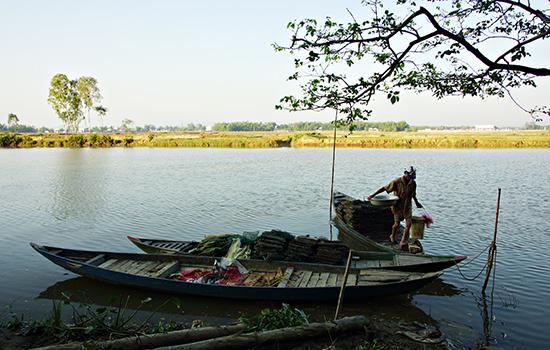 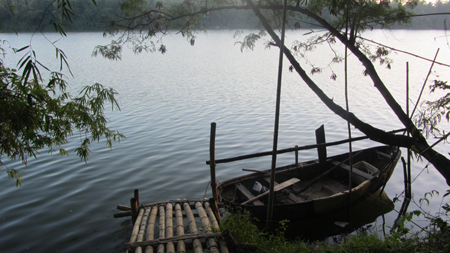 bến đò
1
§äc
Thoû vaø ruøa
	Nhìn ruøa, thoû  cheâ: “Quaû laø chaäm nhö ruøa.”. Ruøa oân toàn: “ Ta thi nheù.” Thoû hôùn hôû tham gia. Thoû nhôûn nhô muùa ca, ruøa cöù boø caàn maãn. Theá laø, ruøa ñi xa hôn haún thoû.
1
§äc
Thoû vaø ruøa
	Nhìn ruøa, thoû  cheâ: “Quaû laø chaäm nhö ruøa.”.
1
§äc
Thoû vaø ruøa
	Nhìn ruøa, thoû  cheâ: “Quaû laø chaäm nhö ruøa.”. Ruøa oân toàn: “ Ta thi nheù.”
1
§äc
Thoû vaø ruøa
	Nhìn ruøa, thoû  cheâ: “Quaû laø chaäm nhö ruøa.”. Ruøa oân toàn: “ Ta thi nheù.” Thoû hôùn hôû tham gia.
1
§äc
Thoû vaø ruøa
	Nhìn ruøa, thoû  cheâ: “Quaû laø chaäm nhö ruøa.”. Ruøa oân toàn: “ Ta thi nheù.” Thoû hôùn hôû tham gia. Thoû nhôûn nhô muùa ca, ruøa cöù boø caàn maãn.
1
§äc
Thoû vaø ruøa
	Nhìn ruøa, thoû  cheâ: “Quaû laø chaäm nhö ruøa.”. Ruøa oân toàn: “ Ta thi nheù.” Thoû hôùn hôû tham gia. Thoû nhôûn nhô muùa ca, ruøa cöù boø caàn maãn. Theá laø, ruøa ñi xa hôn haún thoû.
1
§äc
Thoû vaø ruøa
	Nhìn ruøa, thoû  cheâ: “Quaû laø chaäm nhö ruøa.”. Ruøa oân toàn: “ Ta thi nheù.” Thoû hôùn hôû tham gia. Thoû nhôûn nhô muùa ca, ruøa cöù boø caàn maãn. Theá laø, ruøa ñi xa hôn haún thoû.
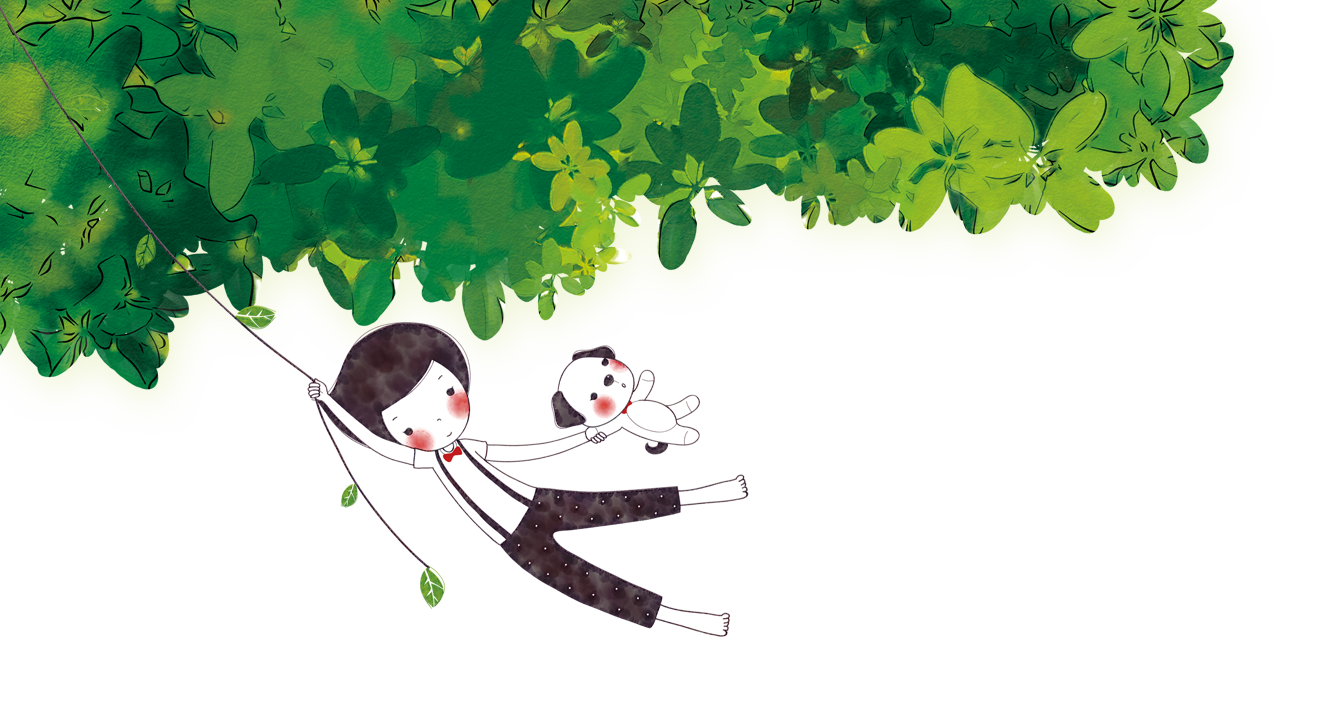 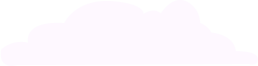 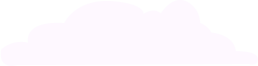 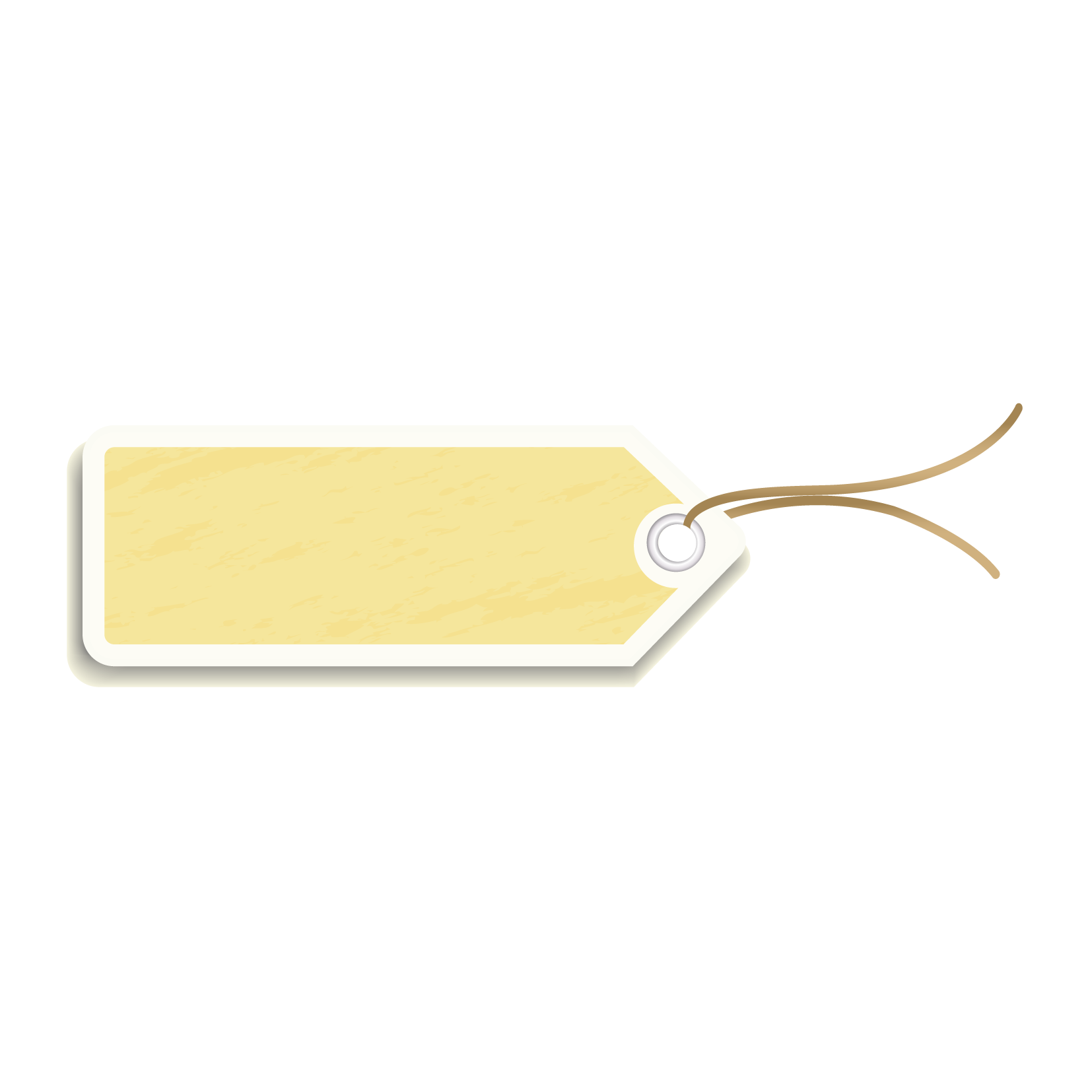 Kể chuyện
Gà nâu và vịt xám
3
KÓ chuyÖn
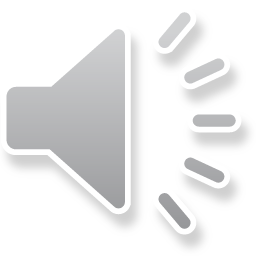 Gaø naâu vaø vòt xaùm
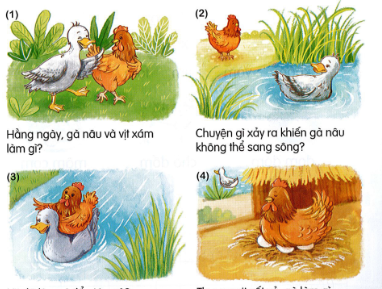 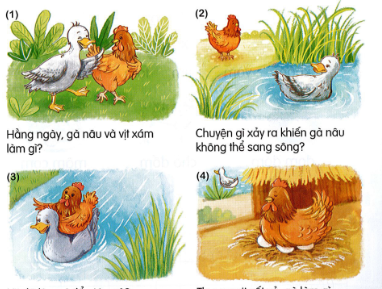 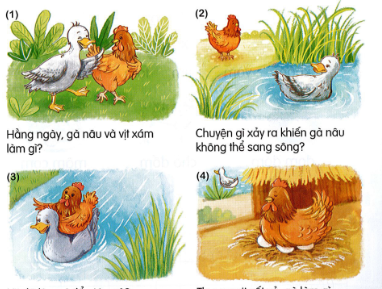 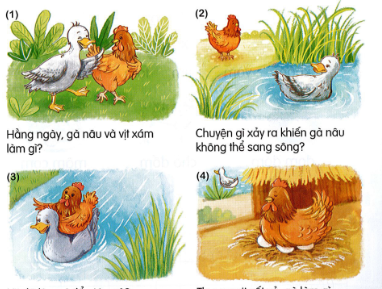 3
KÓ chuyÖn
Gaø naâu vaø vòt xaùm
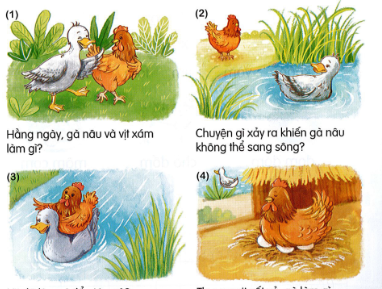 Haèng ngaøy, gaø naâu vaø vòt xaùm laøm gì?
Hằng ngày, chúng ríu rít vượt sông cạn để kiếm ăn.
3
KÓ chuyÖn
Gaø naâu vaø vòt xaùm
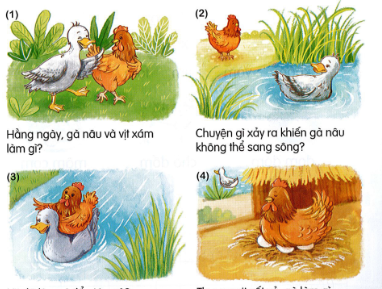 Chuyeän gì xaûy ra khieán gaø naâu khoâng theå sang soâng?
Vì năm đó nước lớn nên gà nâu không thể sang sông.
3
KÓ chuyÖn
Gaø naâu vaø vòt xaùm
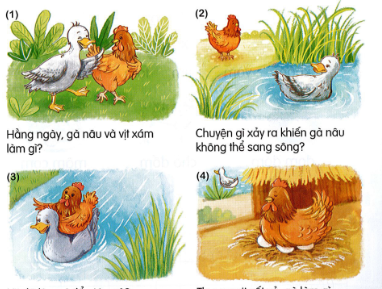 Vòt ñaõ laøm gì ñeå giuùp gaø?
Ngày ngày, vịt lầm lũi đi tìm thức ăn 
mang về phần bạn.
3
KÓ chuyÖn
Gaø naâu vaø vòt xaùm
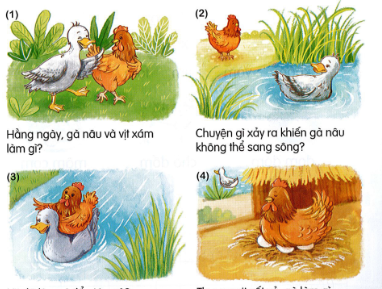 Thöông vòt vaát vaû, gaø laøm gì ñeå giuùp vòt?
Gà ấp trứng để giúp vịt.
3
KÓ chuyÖn
Gaø naâu vaø vòt xaùm
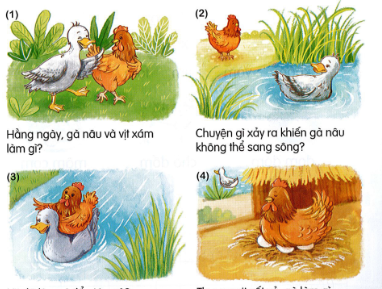 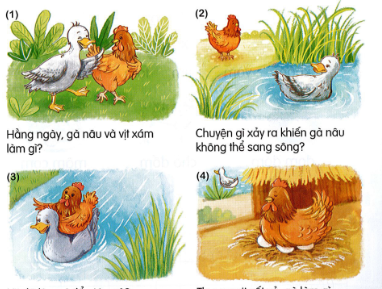 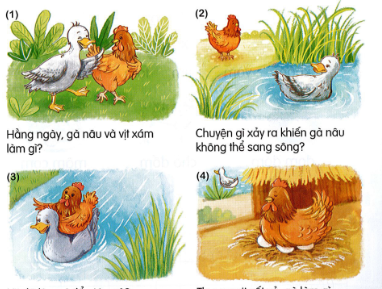 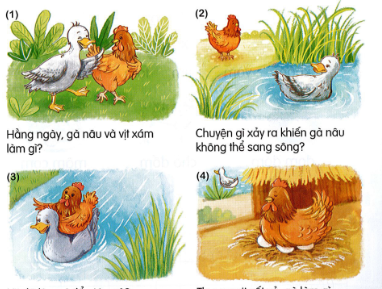 Viết bảng
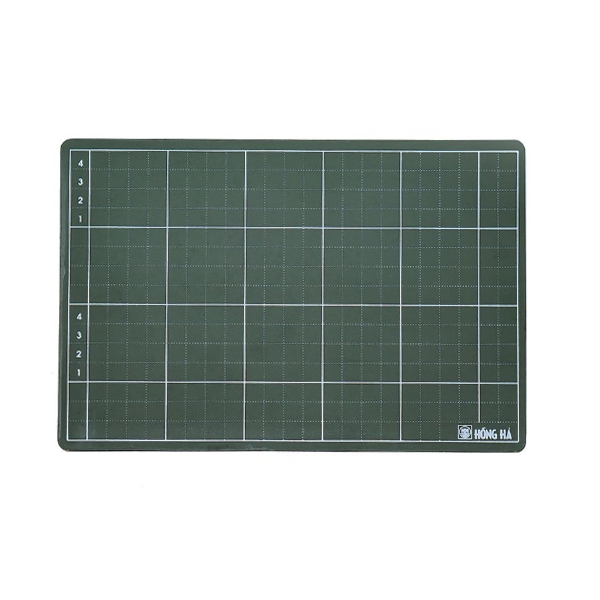 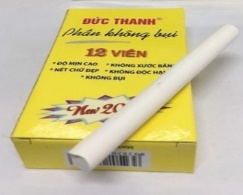 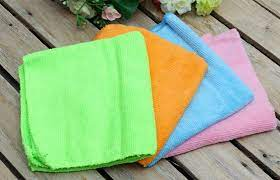 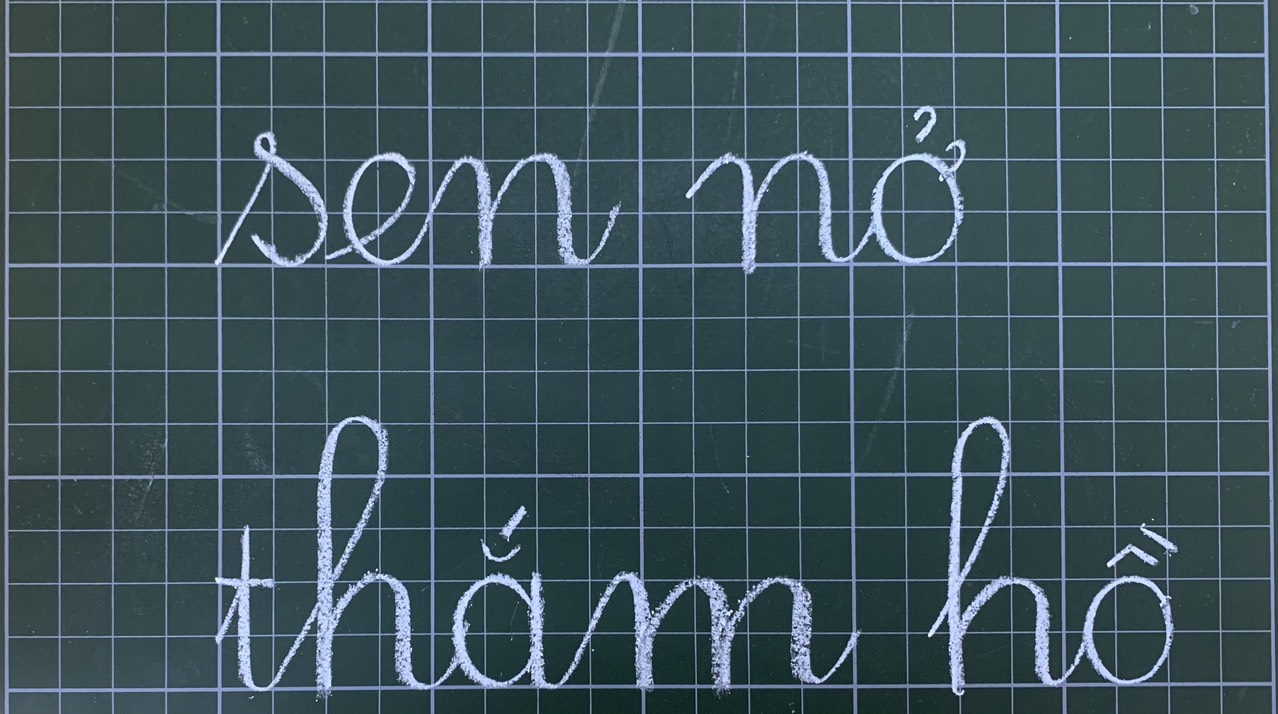 Dặn dò
Hoµn thµnh phÇn bµi tËp «n luyÖn.
ChuÈn bÞ ®Çy ®ñ ®å dïng vµ s¸ch vë cho buæi häc sau.
Nhê bè mÑ chôp phiÕu bµi vµ göi qua Teams